Unit 14
ادامه زمان حال کامل 2
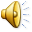 کاربرد since ,  for
Since   شروع زمان کار را نشان میدهد. 
I have worked in that factory since 2016.
Sara hasn’t played  tennis since last summer.
For  مدت زمان  انجام کاری را نشان میدهد.   
We have lived in this town for  3 years.
He has known me for more than five years.
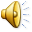 Since  and  for  
در زمان حال کامل استفاده  میشوند
You have seen john ………. Last week.
A. for     b. since       c. to       d. so
She has married  ………  four years.
A. to      b. as       c. since     d. for
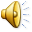 تمرینات مهم
Practice  D .  B
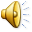